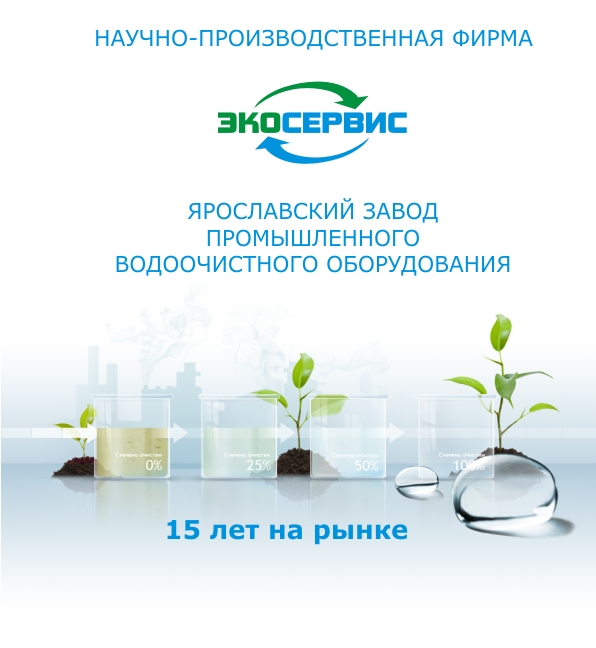 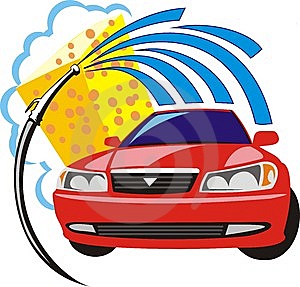 О компании
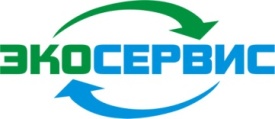 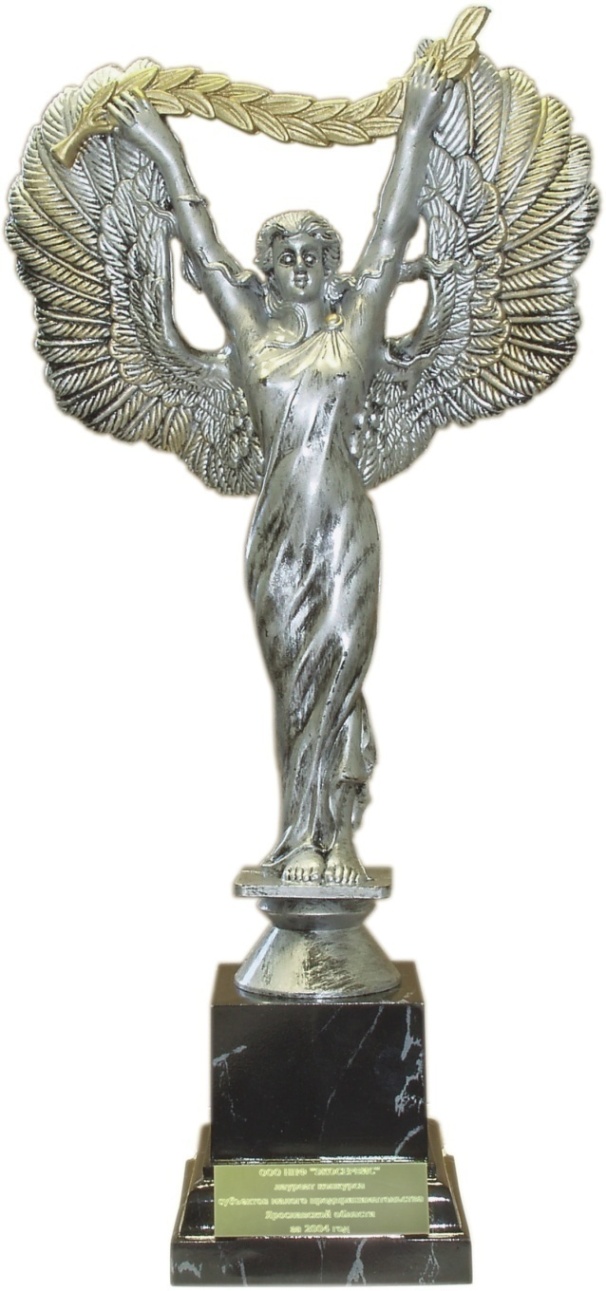 Ярославский завод промышленного водоочистного оборудования «Экосервис» является разработчиком и производителем современных технологий очистки стоков и оборотных систем водоснабжения. 

Компания успешно работает с 1998 года на территории РФ и странах СНГ, имеет 22 региональных представителя и предлагает сертифицированные, запатентованные установки очистки промышленных сточных вод, в основе которых заложен принцип напорной флотации.
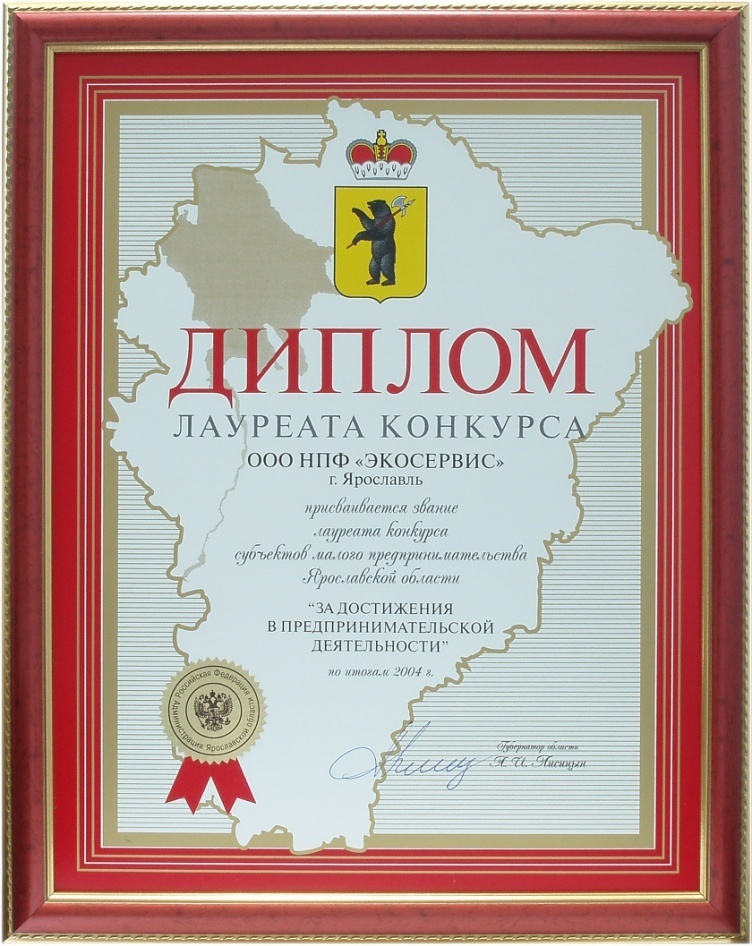 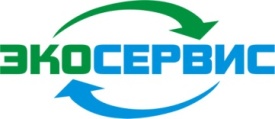 Системы оборотного       водоснабжения 
НПФ «ЭКОСЕРВИС»
Выпускаемая продукция обеспечивает высокую степень очистки различных видов стоков от взвешенных веществ, нефтепродуктов, жиров, ПАВ  в соответствии с требованиями СанПиН и контролирующих государственных органов в сфере экологии, природопользования и защиты окружающей среды.
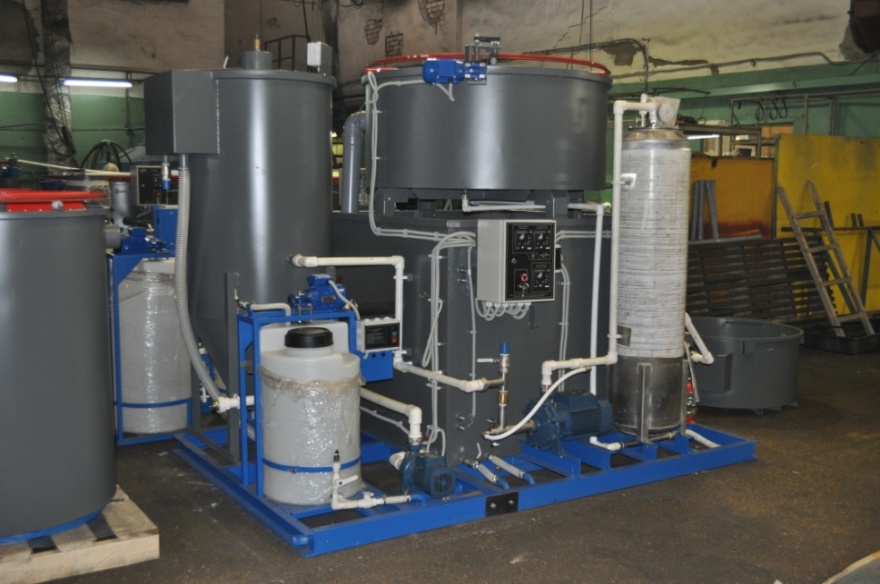 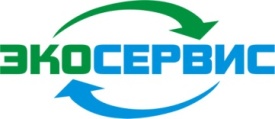 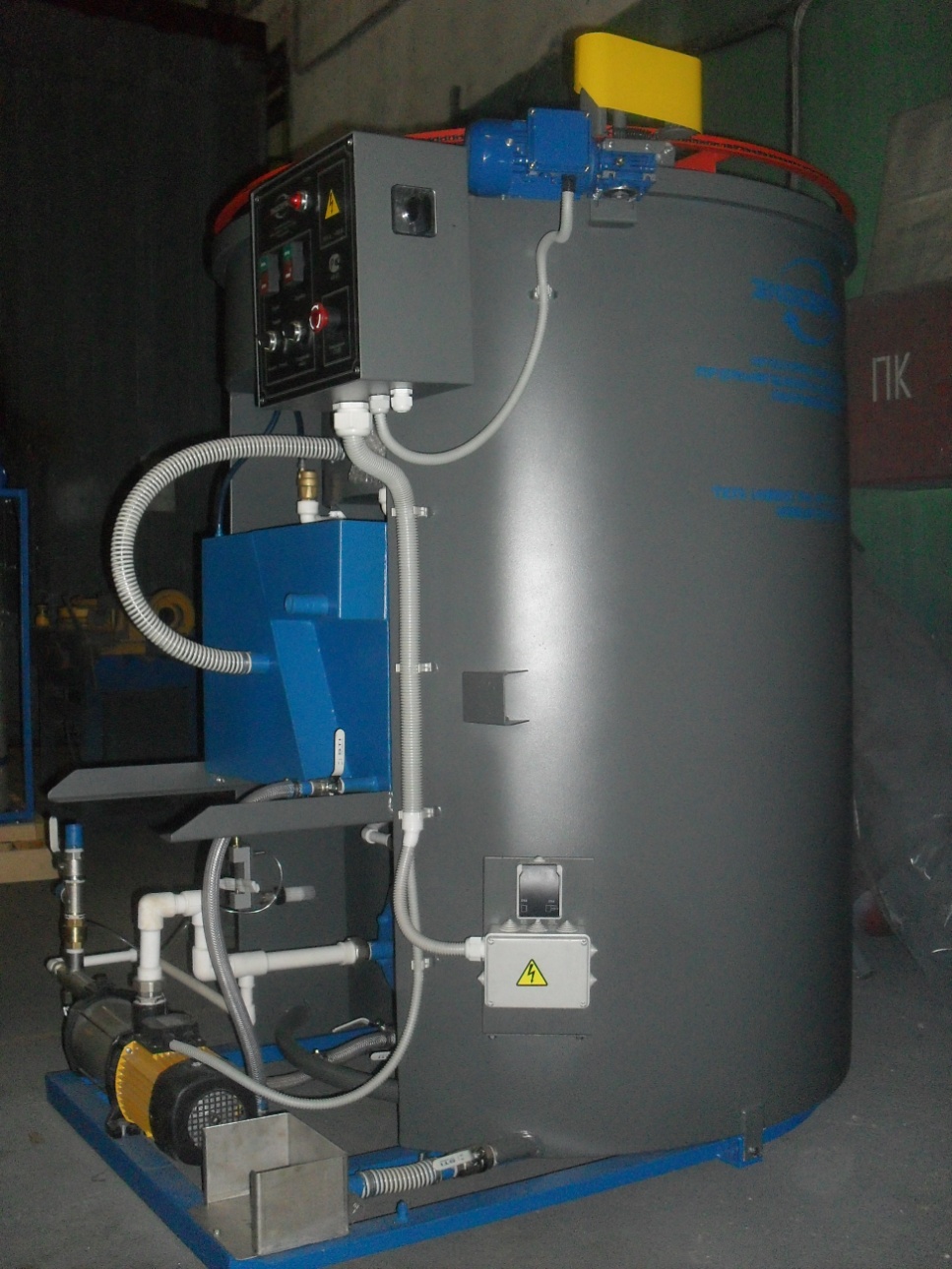 Флотационно-фильтрационные установки
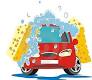 Установки серии "ФФУ"
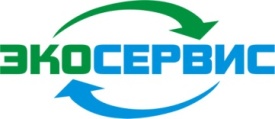 Предназначены для очистки производственных сточных вод от: 
 нефтепродуктов, 
 масел, 
 взвешенных веществ.
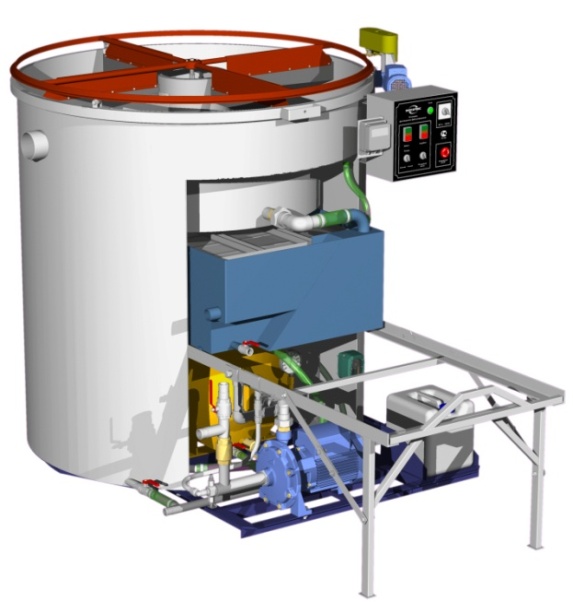 «ФФУ – 4»
Относятся к очистным сооружениям промышленных стоков и применяются для очистки сточных вод после мойки автомобилей, ливневых вод гаражей, автостоянок, промышленных предприятий и других типов сточных вод.
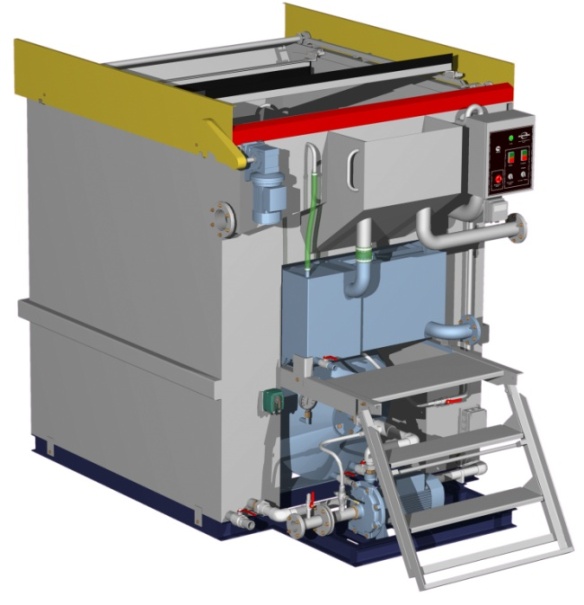 «ФФУ – 10»
Модельный ряд «ФФУ»
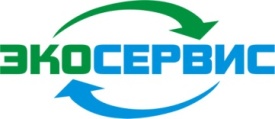 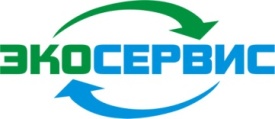 Блок емкостей «Моноблок»
«Моноблок» предназначен для организации водооборотного цикла
«Моноблок» обеспечивает: 
 предварительную очистку от взвешенных веществ и пленочных продуктов 
 усредняет приток воды перед «ФФУ»
 накапливает чистую воду
 накапливает шлам
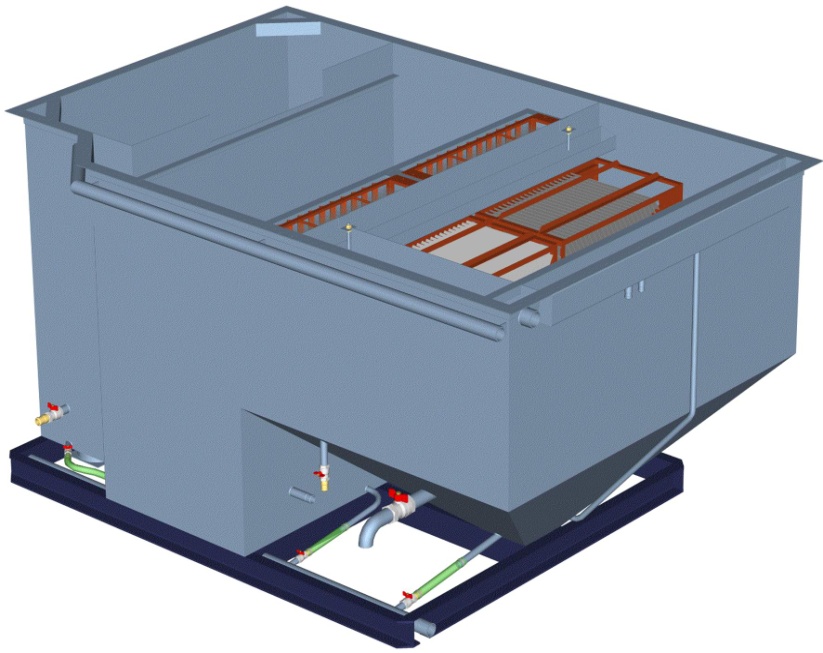 «Моноблок» состоит из:
 тонкослойного отстойника
 биокоагулятора
 усреднителя
 бака чистой воды
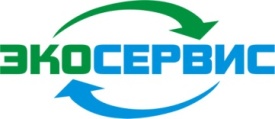 Система «Моноблок- ФФУ»
Установки «ФФУ» могут использоваться в комплексе с «Моноблоком» для организации оборотного водоснабжения
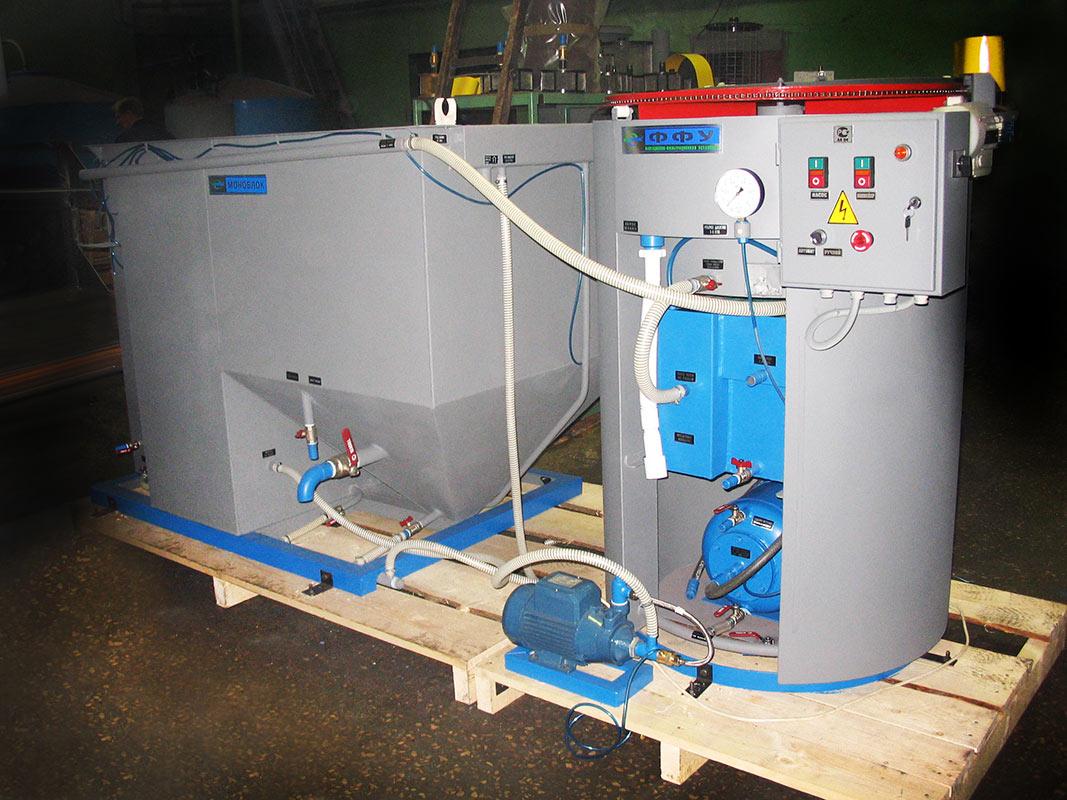 Система предназначена для эксплуатации в закрытых помещениях.
Очистка воды может осуществляться с помощью реагентов:
Коагулянты – соли алюминия III, железа II, III
Флокулянты катионного и анионного типа
Схема «Моноблок-ФФУ»
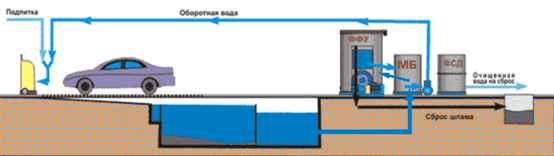 Сточная вода из приямка моечного лотка подается в тонкослойный отстойник где освобождается  от тяжелых примесей и нефтепродуктов, далее попадает в биокоагулятор где происходит окисление органических загрязнений, затем в усреднитель откуда забирается насосом в «ФФУ», после установки «ФФУ» очищенная вода поступает в бак чистой воды и далее возвращается на мойку.
Модельный ряд «Моноблок-ФФУ»
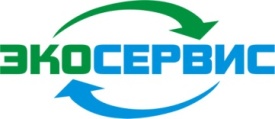 Документация на «ФФУ»
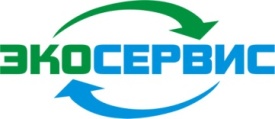 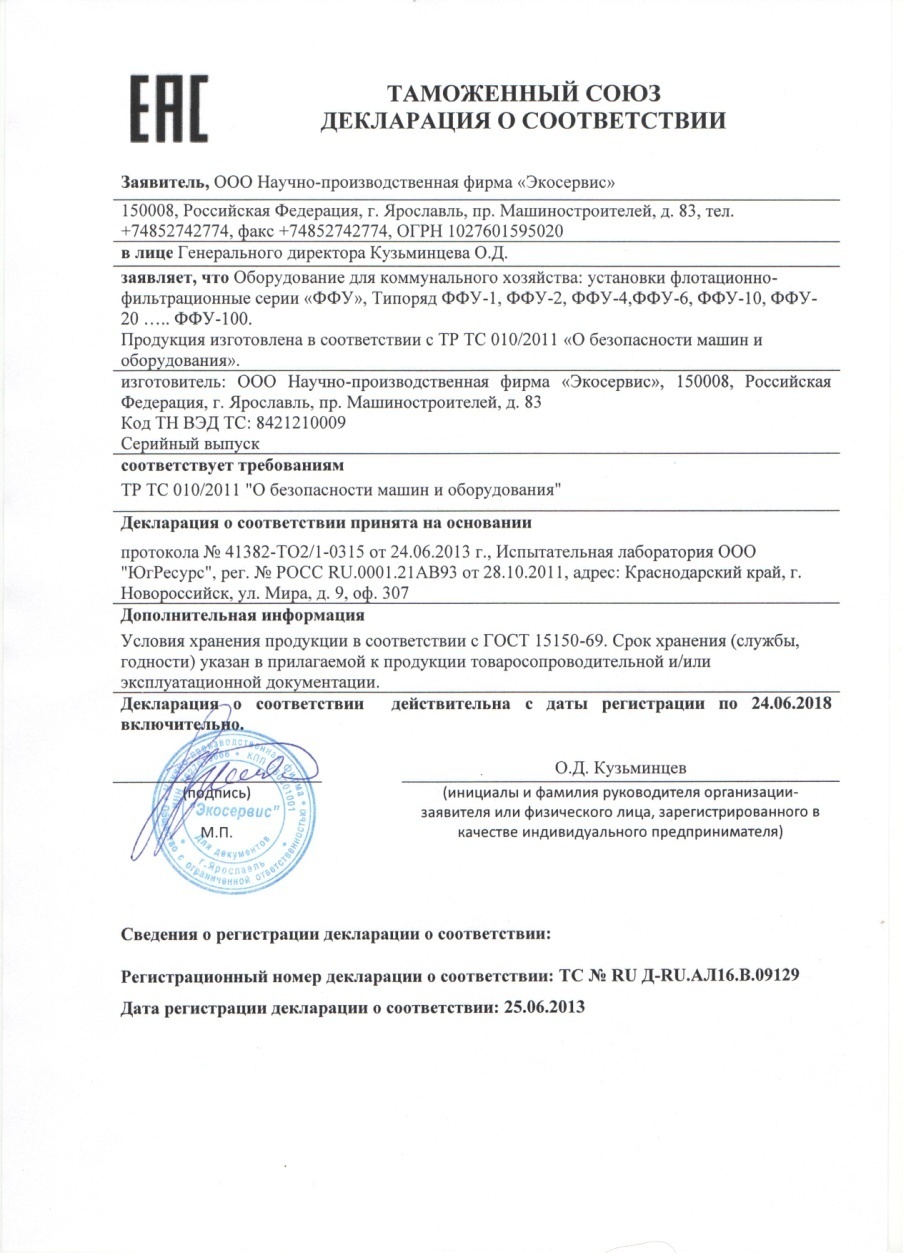 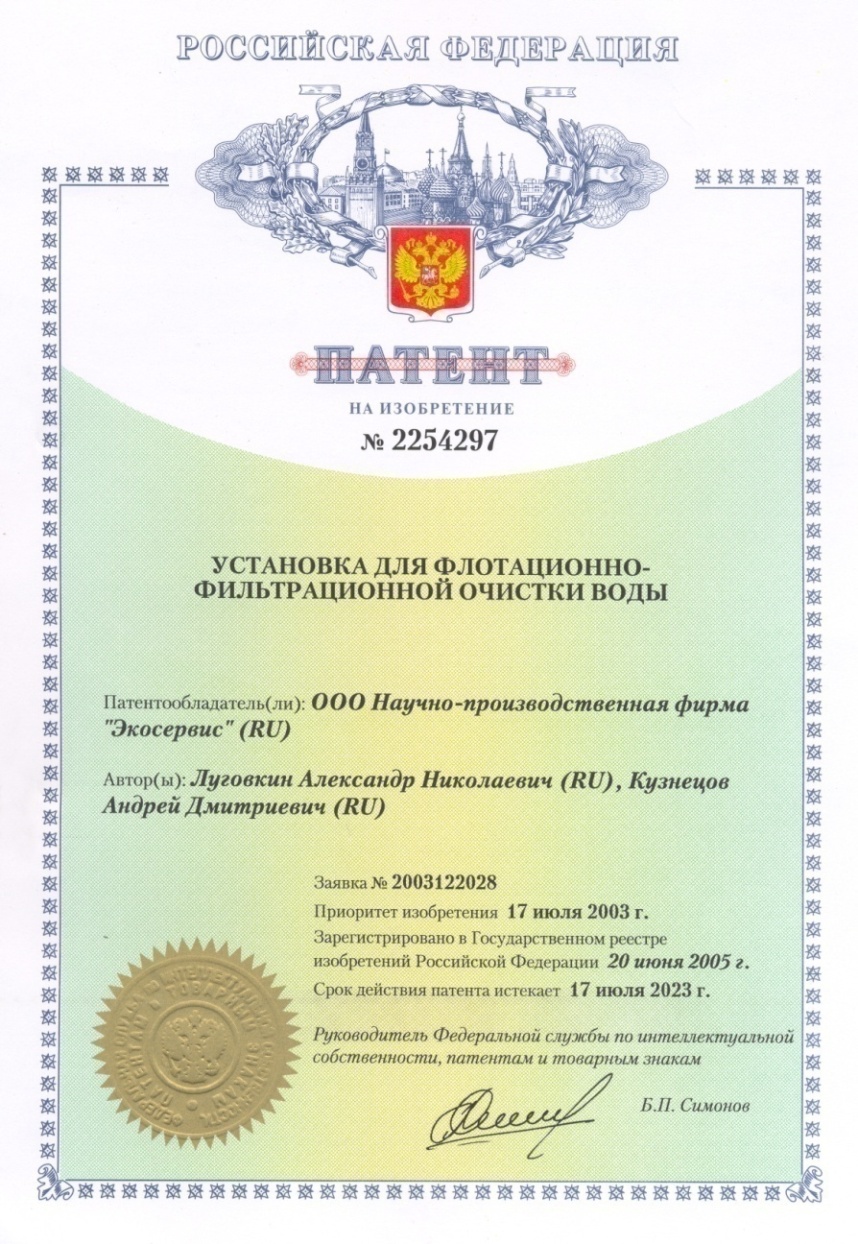 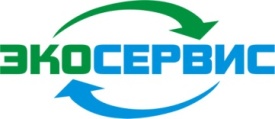 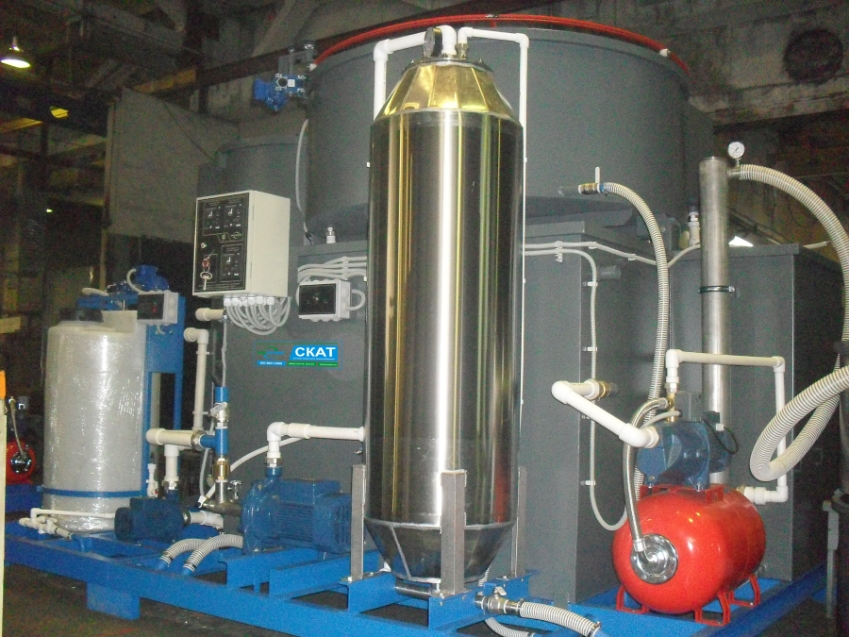 Системы «СКАТ»
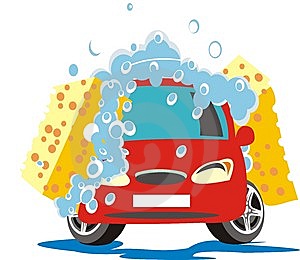 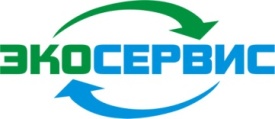 Системы оборотного водоснабжения серии «СКАТ»
Предназначены для очистки сточных вод с организацией оборотного водоснабжения:
 Мойки автотранспорта;
 Мойки ж/д транспорта;
 Мойки агрегатов;
 Мойки деталей, тары.
Системы «СКАТ» состоят из 3-х 
функциональных блоков:
 блок первичной очистки «БПО»
 основной технологический блок «ОТБ»
 двухступенчатый сорбционный блок «ДСБ»
«СКАТ – 4»
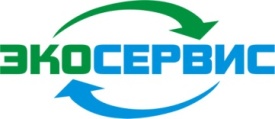 Технологическая схема
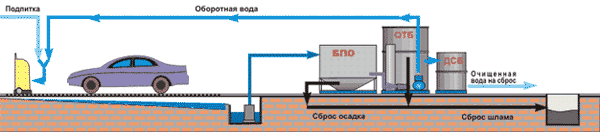 Загрязненная вода поступает в моечный лоток, где происходит удаление песка. Далее в приямок, из которого подается в «БПО» где происходит осаждение взвешенных примесей и окисление органических загрязнений 
с подавлением процесса гниения воды. Далее вода подается на «ОТБ» где осуществляется реагентная флотационно-фильтрационная очистка. При этом нефтепродукты, взвешенные в-ва, СПАВы собираются на поверхности в виде пены и удаляются шламосборным механизмом. После флотации вода поступает на встроенный пенополиуретановый фильтр и далее сбрасывается в накопительный бак из которого вновь подается на мойку.
Компоновка технологических блоков
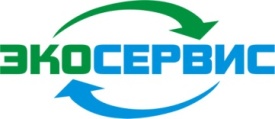 «БПО» в сочетании с «ОТБ» и «ДСБ» рекомендуются для организации  оборотного водоснабжения  объектов, где нет сооружений первичной очистки, например, при новом строительстве, когда избытки очищенной воды необходимо сбрасывать на рельеф местности, либо в водоемы культурно-бытового назначения
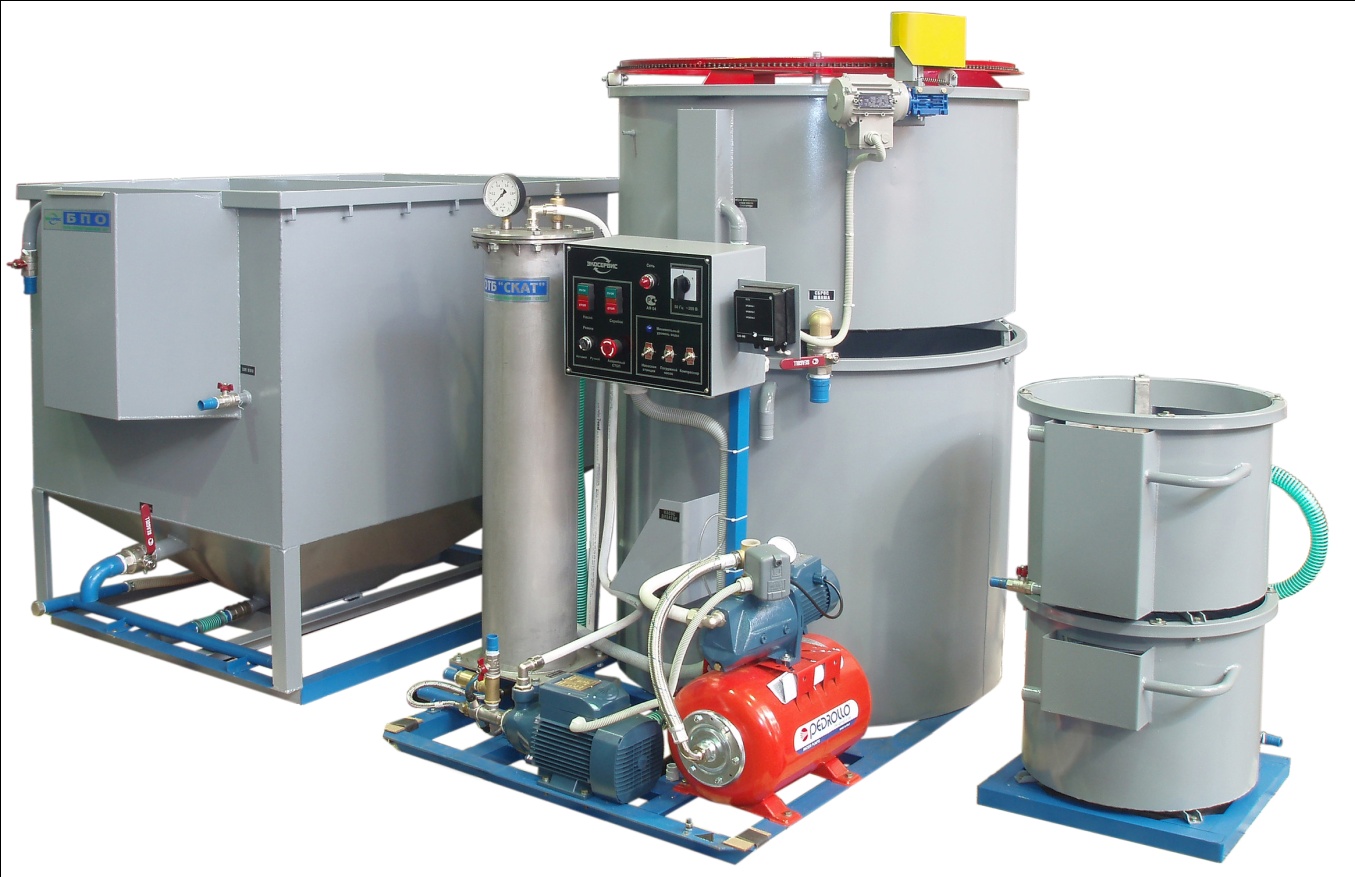 Компоновка технологических блоков
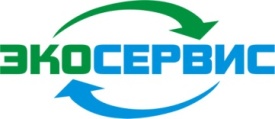 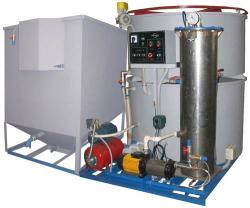 «БПО» в сочетании с «ОТБ» рекомендуются для  объектов где не требуется глубокая очистка воды, например, при сбросе избытков  очищенной воды в систему канализации.
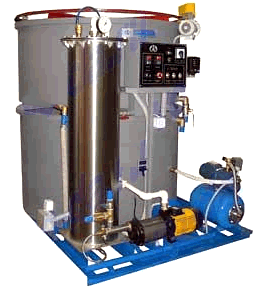 Отдельно функционирующий «ОТБ» рекомендуются для  объектов где имеются сооружения первичной очистки , а глубокая очистка воды не требуется, например, при сбросе избытков  очищенной воды в систему канализации.
Модельный ряд
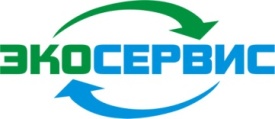 Документация на систему «СКАТ»
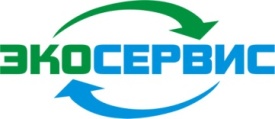 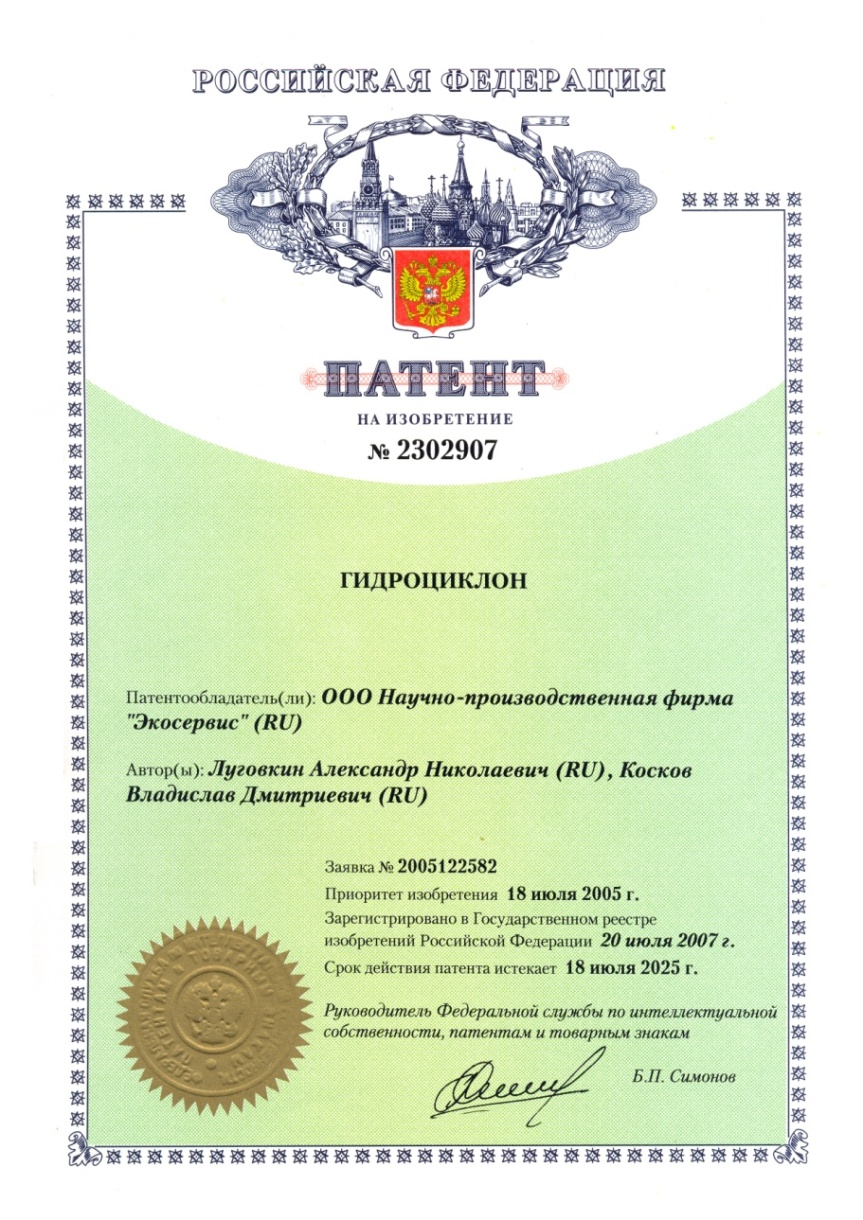 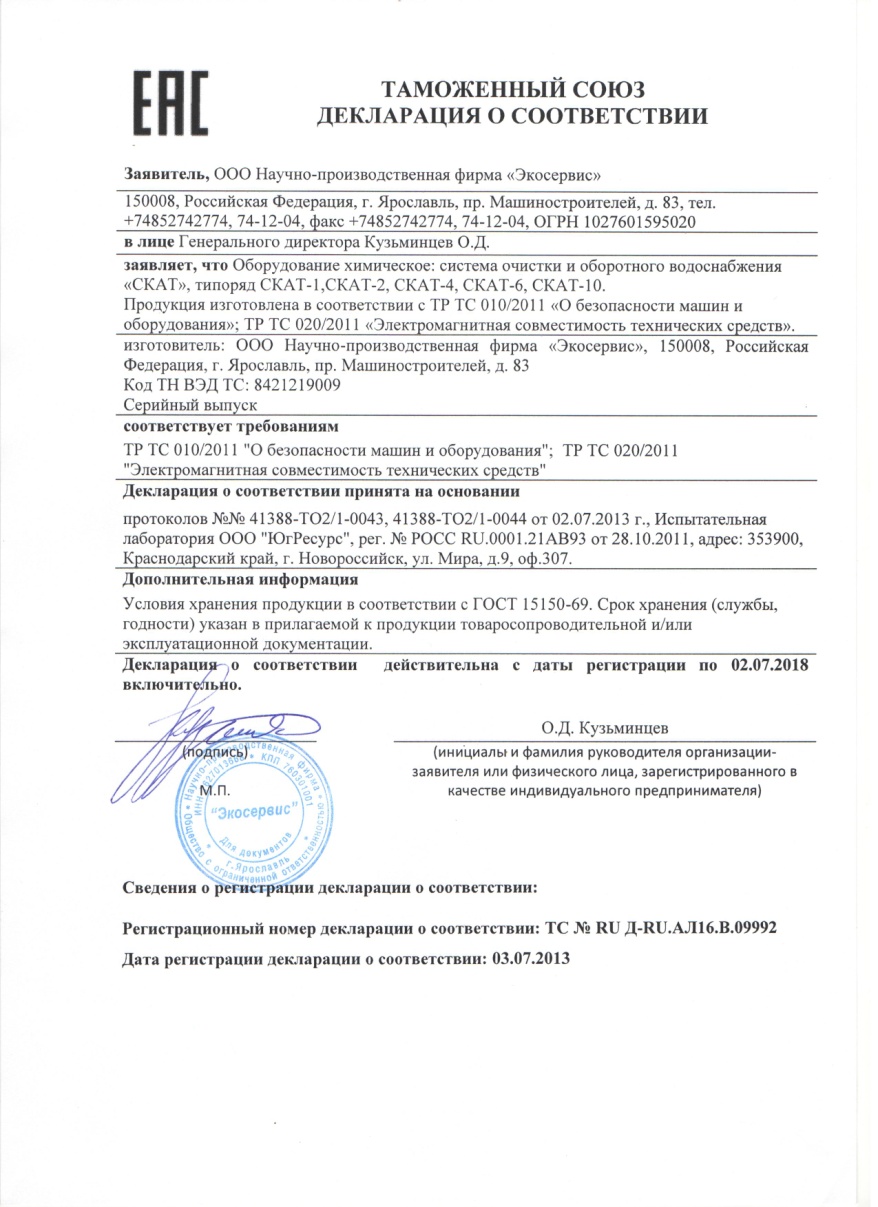 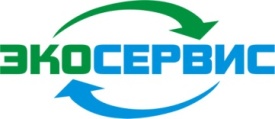 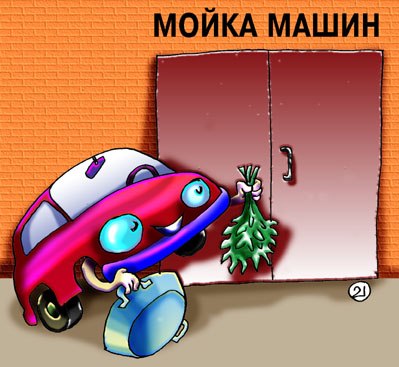 «Под ключ»
Услуги. Инженерное, промышленное проектирование.
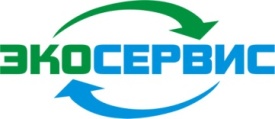 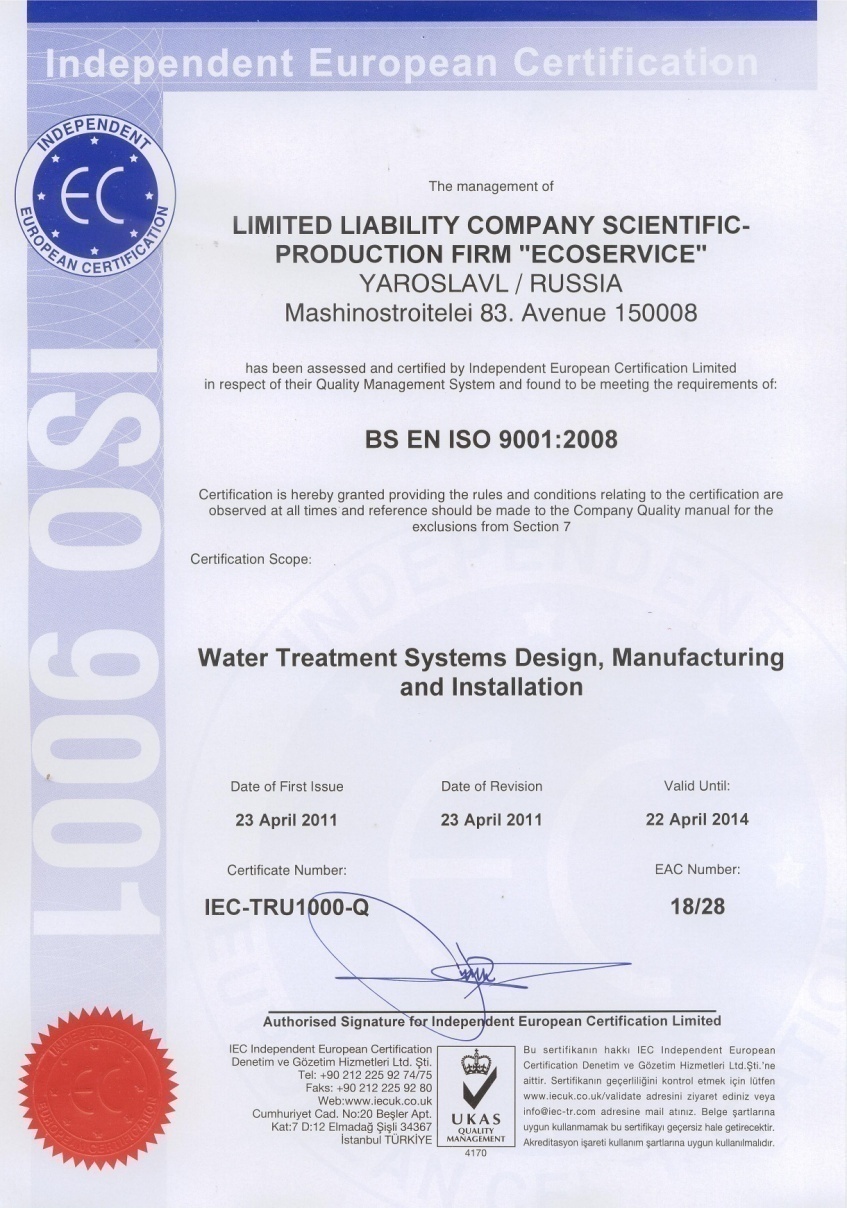 Наши специалисты выполняют полный комплекс работ:
 Проектирование объекта
 Разработку технологической схемы
 Подбор серийного оборудования,
 Изготовление здания  и технологического оборудования,
 Контрольную сборку каркаса здания
 Поставку здания и оборудования
 Монтаж здания и оборудования
 Запуск объекта: пуско-наладку и обучение персонала
 Сервисное обслуживание.
Свидетельства СРО
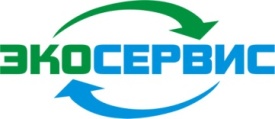 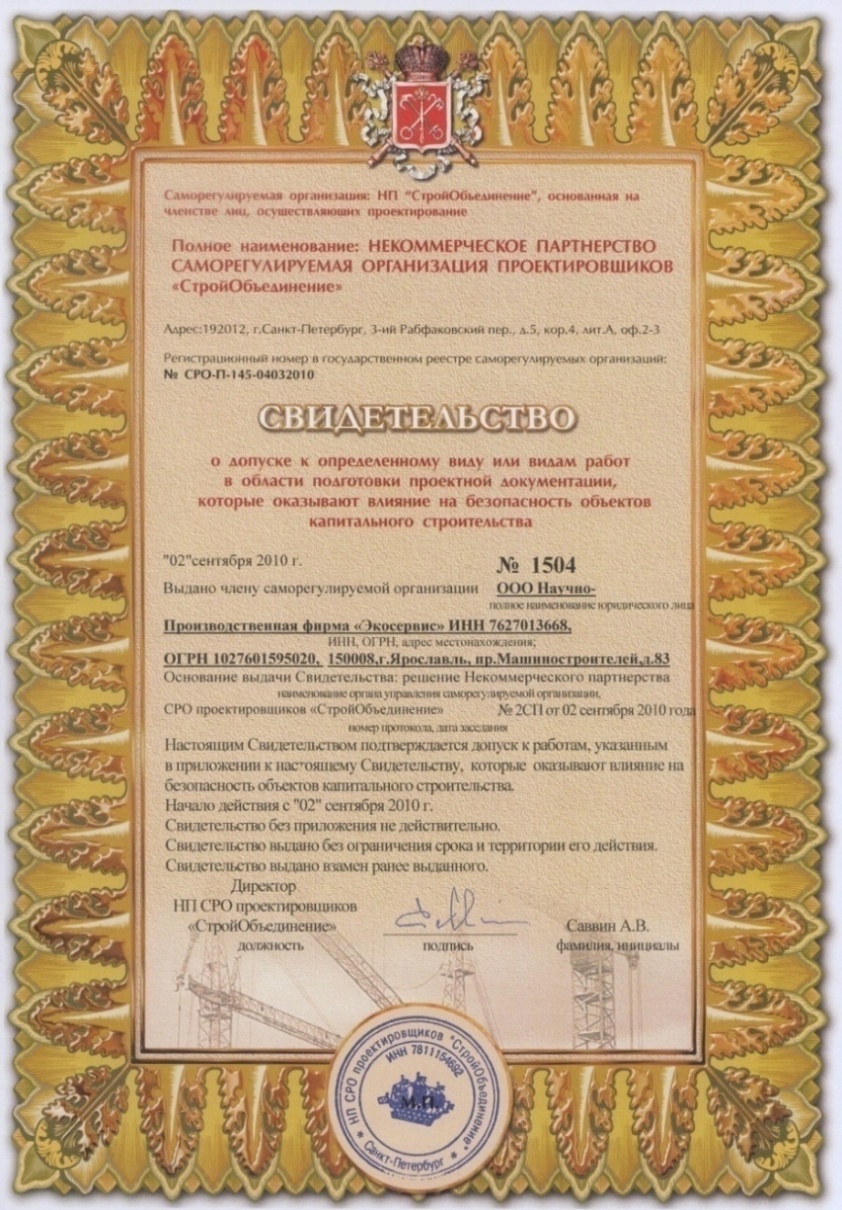 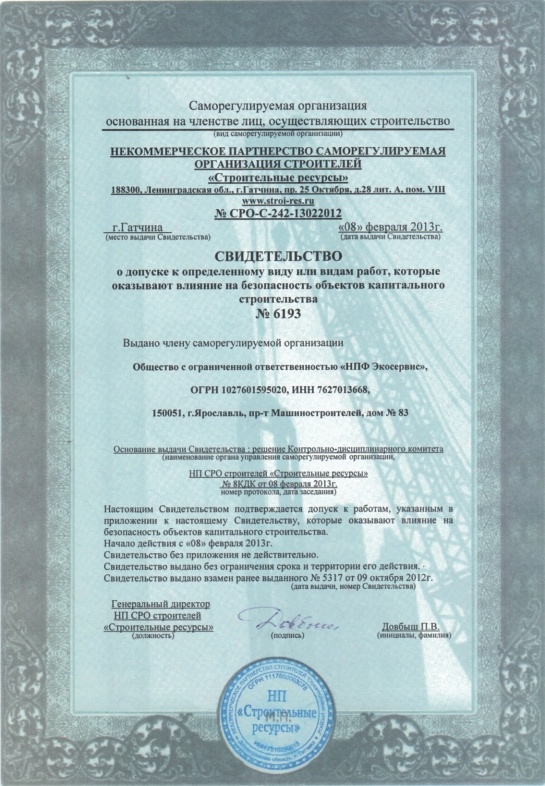 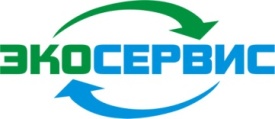 Проект  2-х постовой мойки
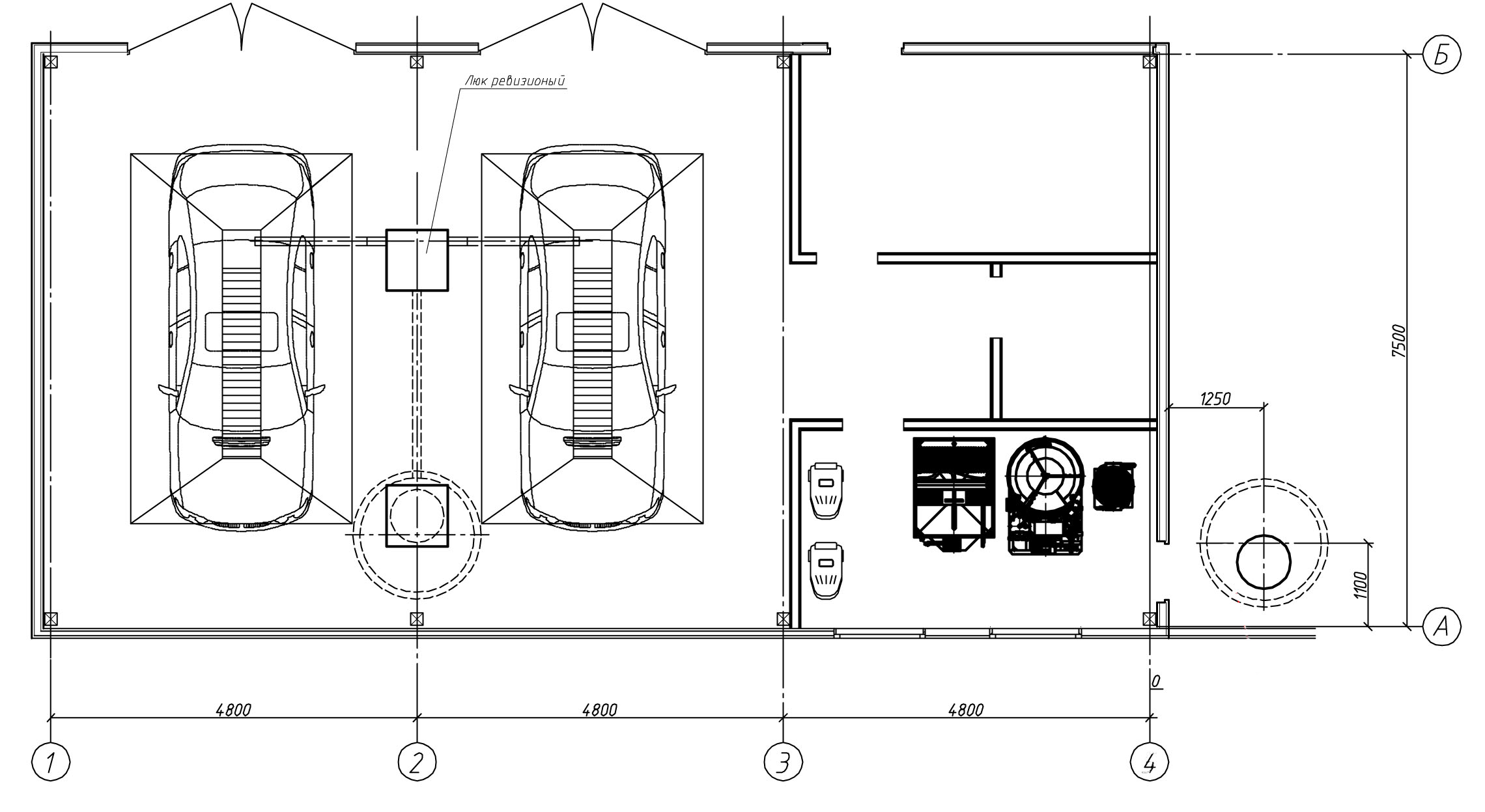 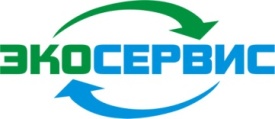 Оборотное водоснабжение мойки
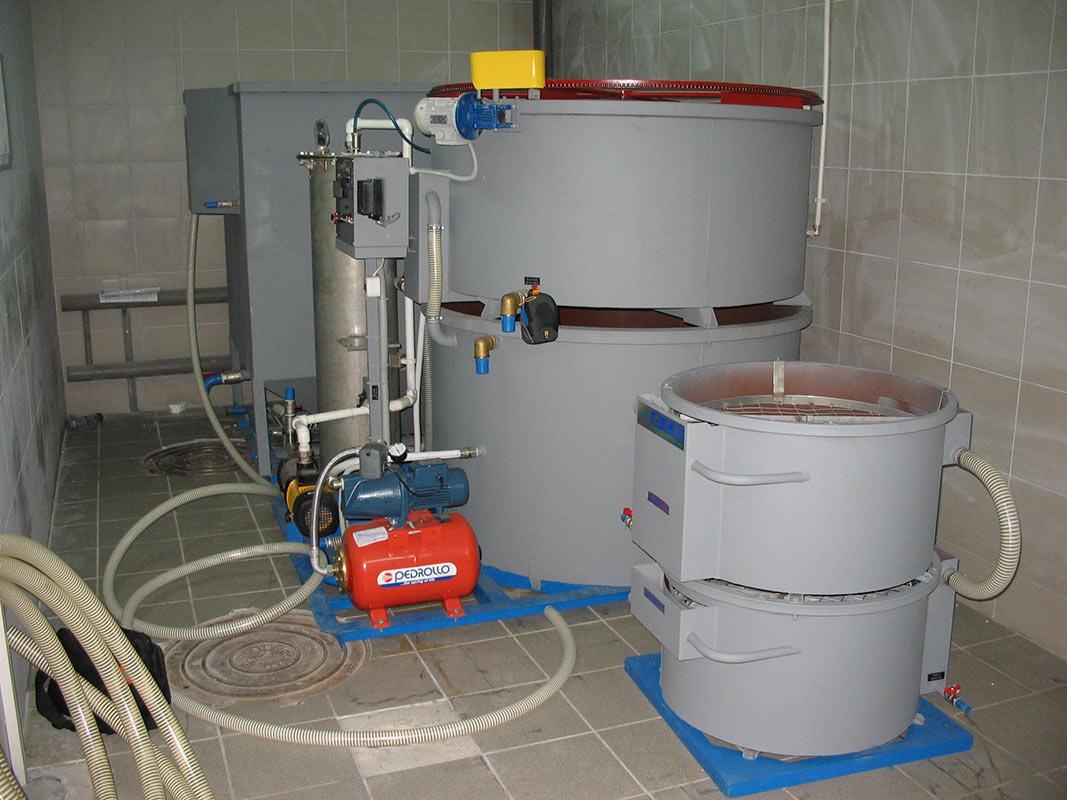 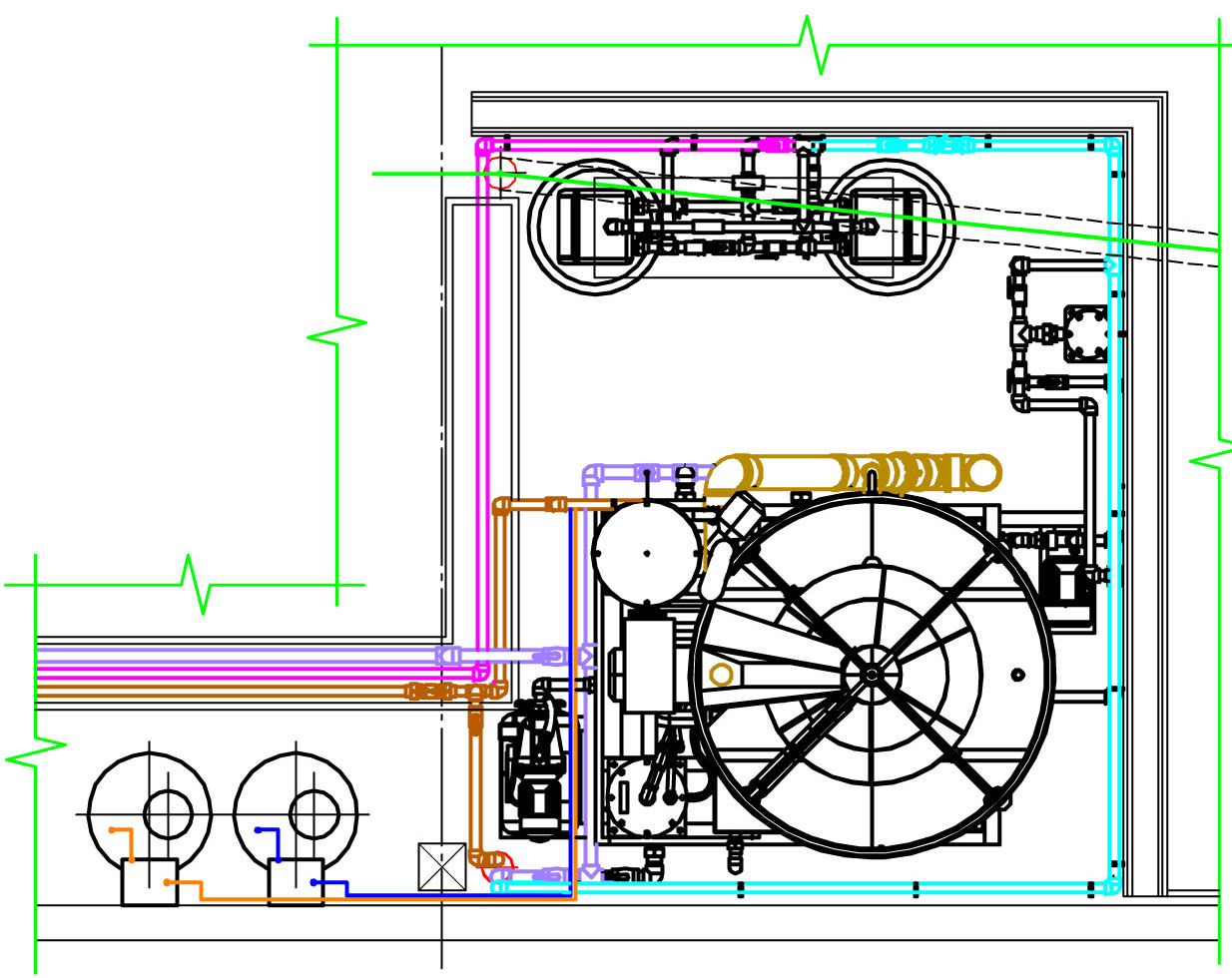 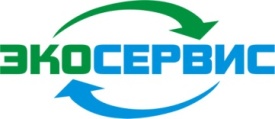 Мобильное здание
Металлоконструкции быстровозводимых зданий (ЛМК) предназначены для сборки быстровозводимых зданий с минимальным использованием сварочного и подъемно-транспортного оборудования.  Габариты здания кратны 2400 мм в осях, остальные параметры определяются проектом. Здание оснащается инженерными коммуникациями.
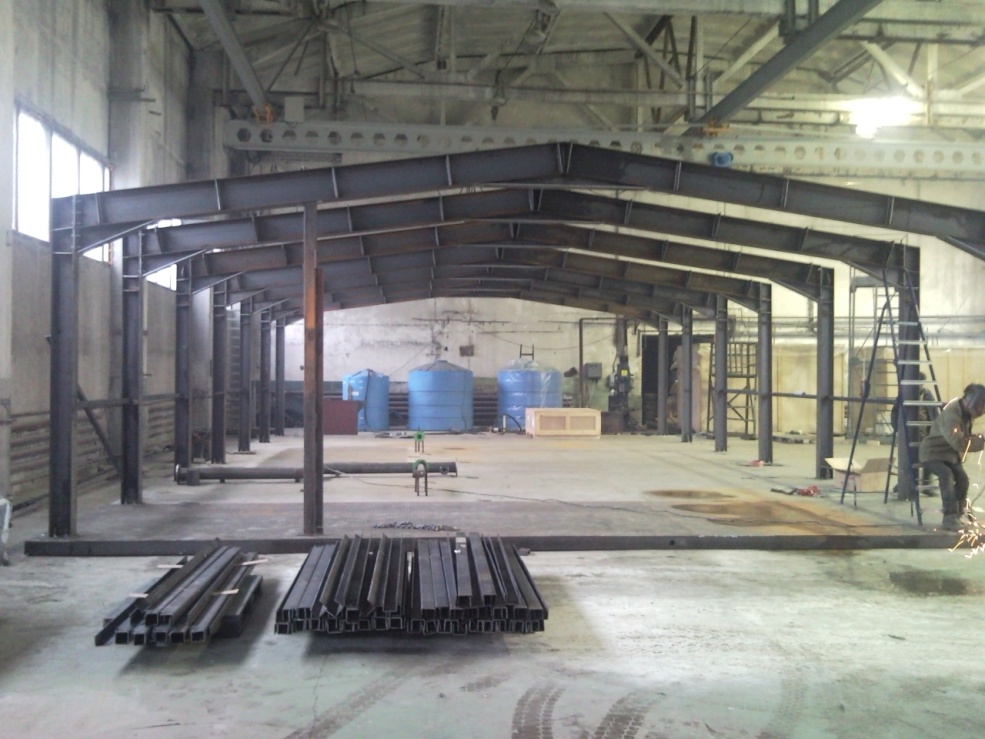 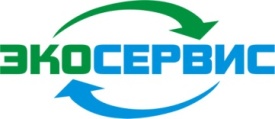 Общий вид автомойки
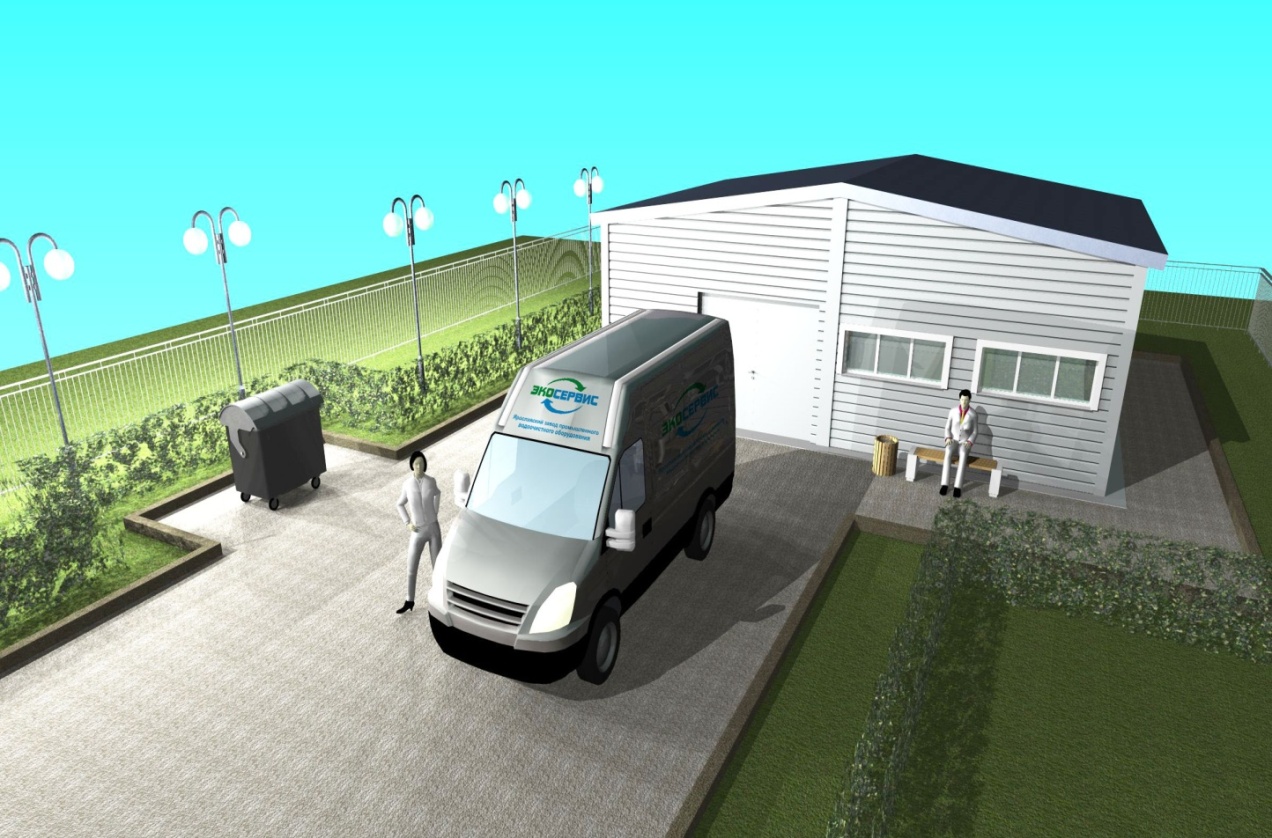 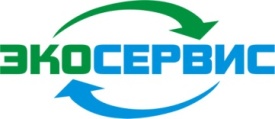 Сертификаты на мобильные здания
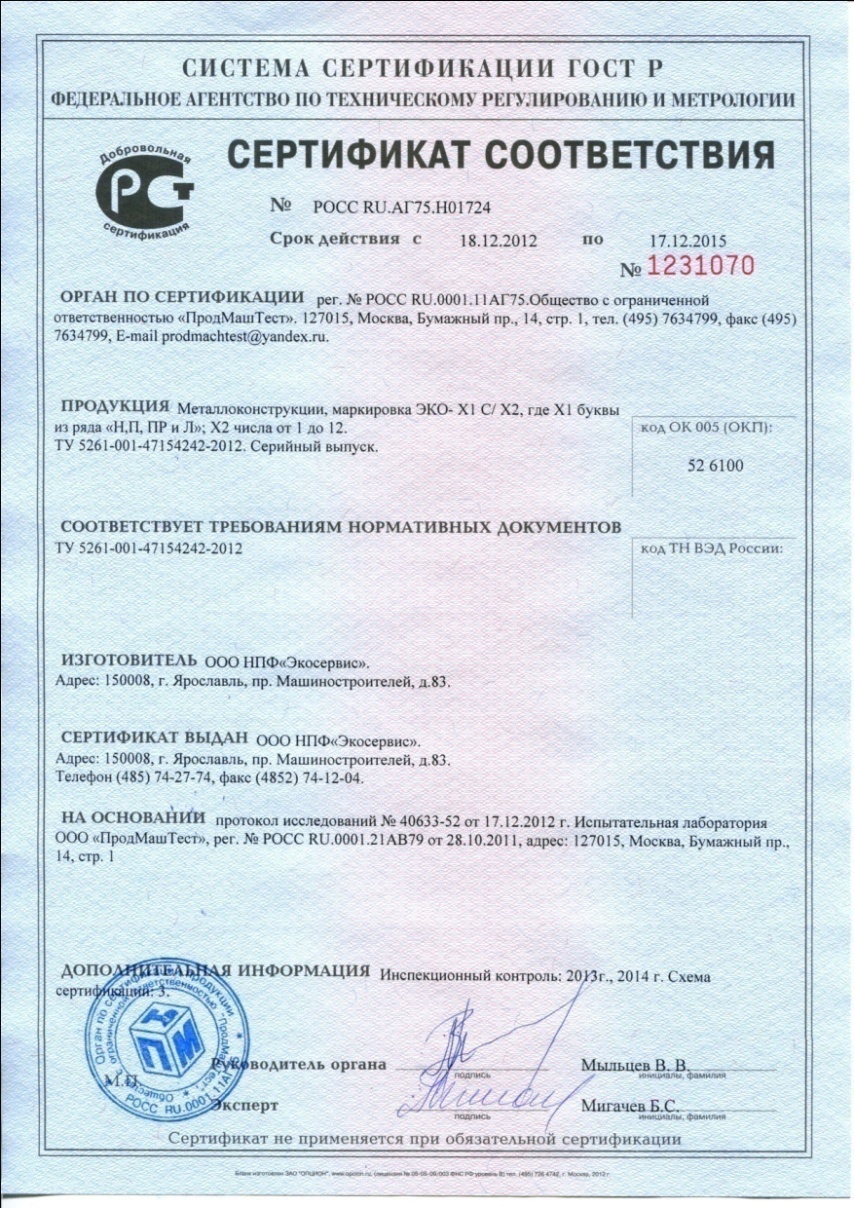 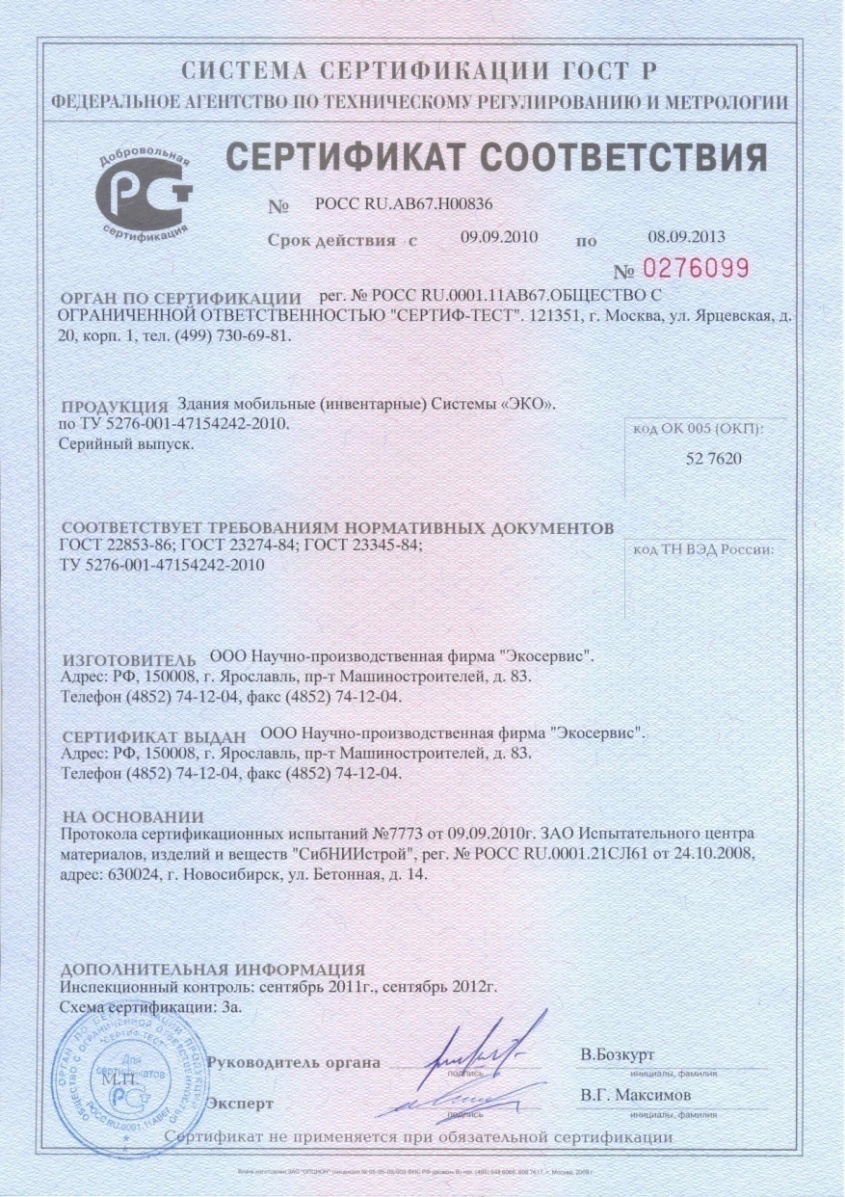 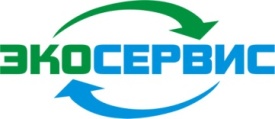 Реализованные проекты
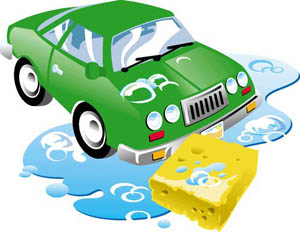 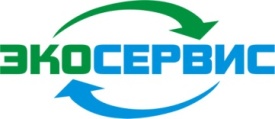 Заказчик: «ФОРД - Ярославль»

Объект: Автомойка сервисного центра

Вид стоков: Нефтепродукты, масла, ПАВ

Оборудование:
Установка серии «ФДП - 2» производительность 2 м3/ч 

Материал: нержавеющая сталь

г. Ярославль, 2010г.
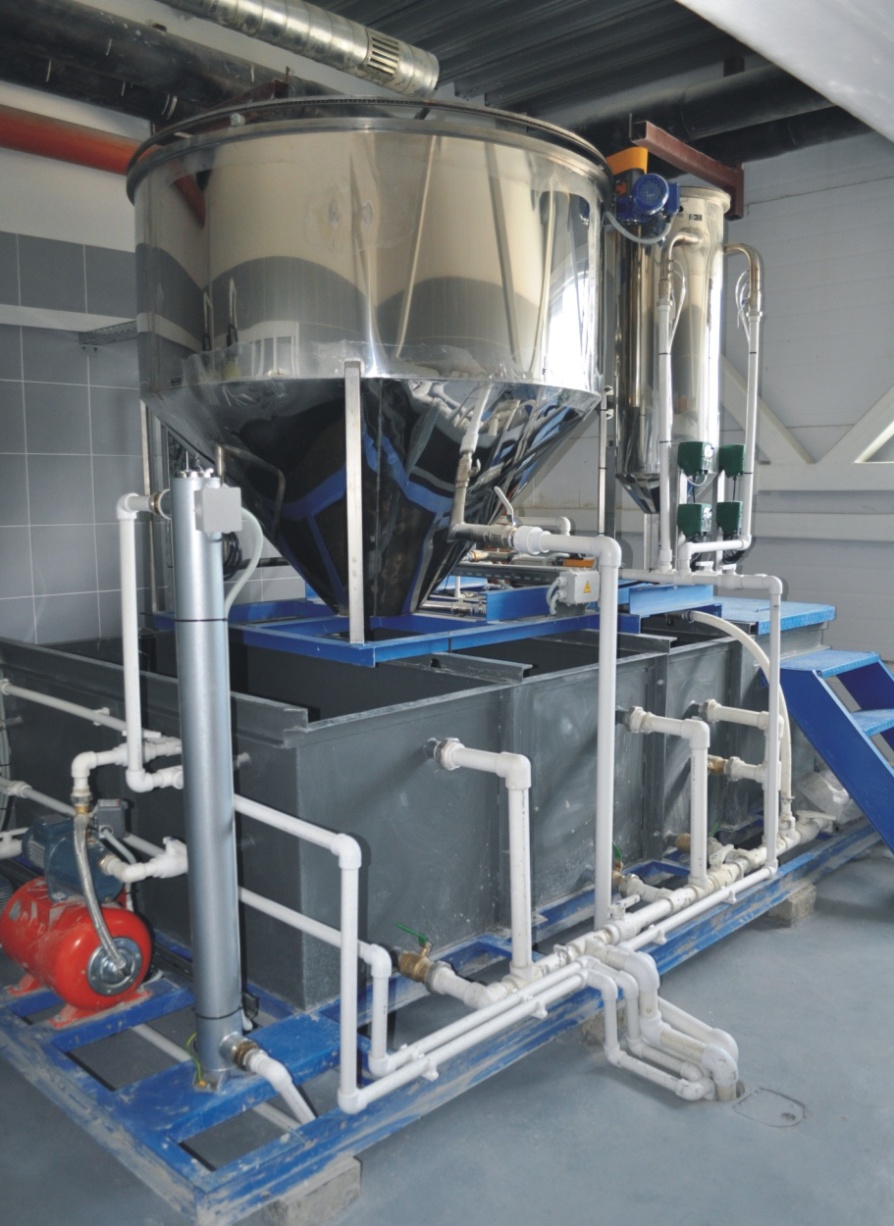 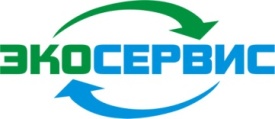 Заказчик: Локомотивное ДЕПО по обслуживанию подвижных составов «Desiro»

Вид стоков: Нефтепродукты

Оборудование: Установка серии «ФДП»

г. Адлер, 2012г.

Справка:  Железная дорога относится к Олимпийским объектам Сочи 2014
http://www.rzdtv.ru
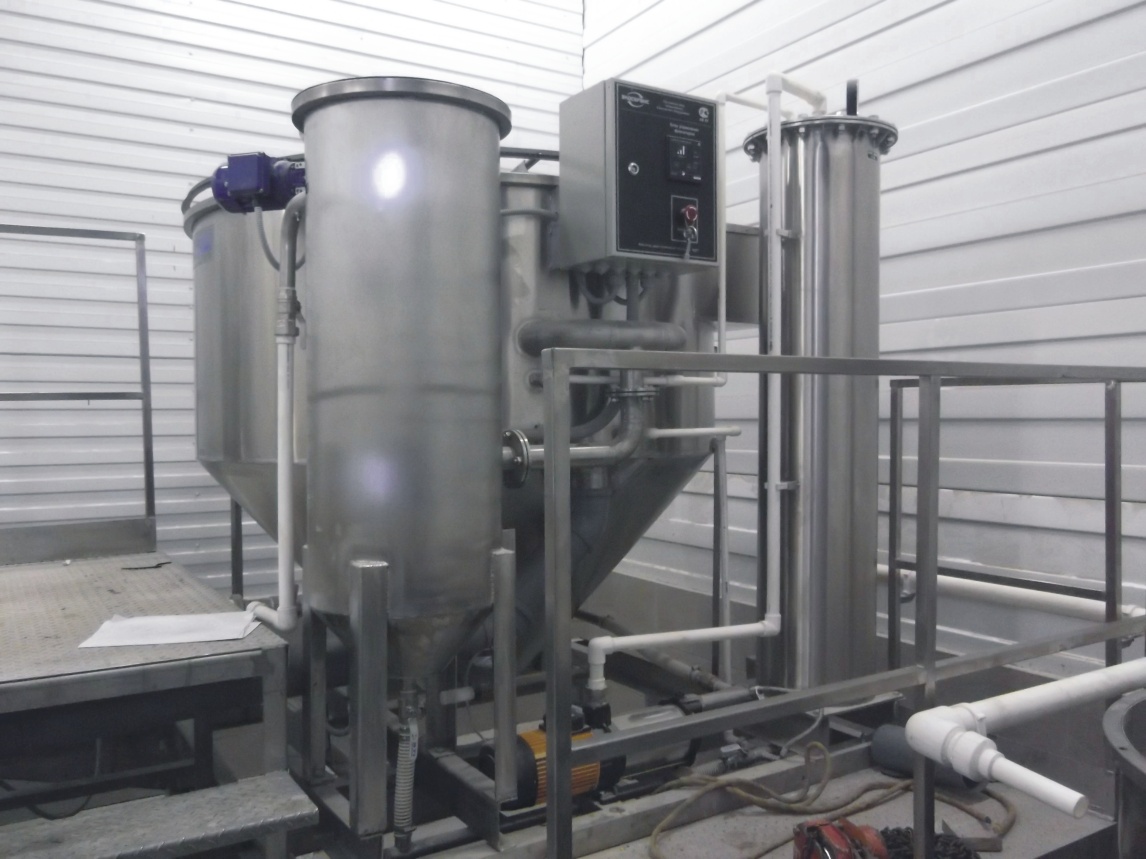 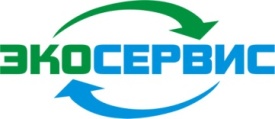 Наши заказчики (краткий перечень)
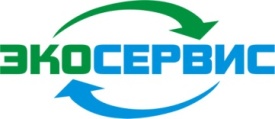 Аналитическая  справка
География продаж
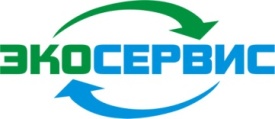 Наши дилеры
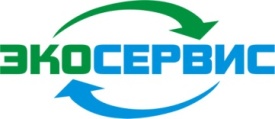 Наши контакты
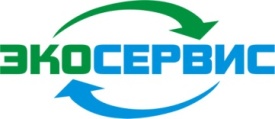 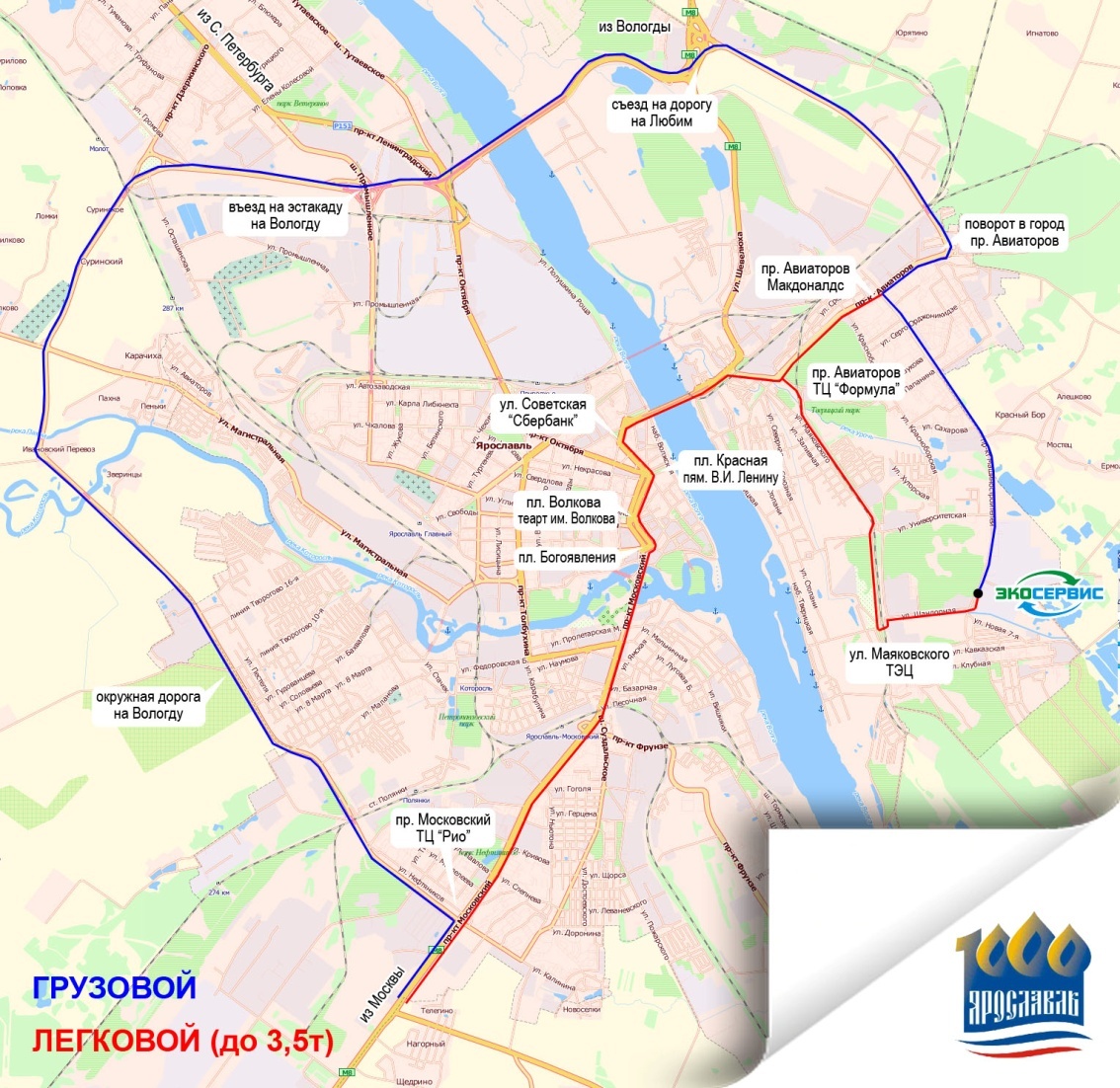 Россия,
150008,  г. Ярославль, 
пр-т Машиностроителей, 83 
 т. (4852) 74-12-03, т/ф. 74-12-04
E-mail: info@yaroslavl.ru
http://www.ecosvc.ru
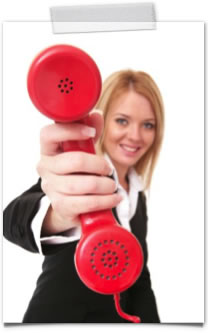